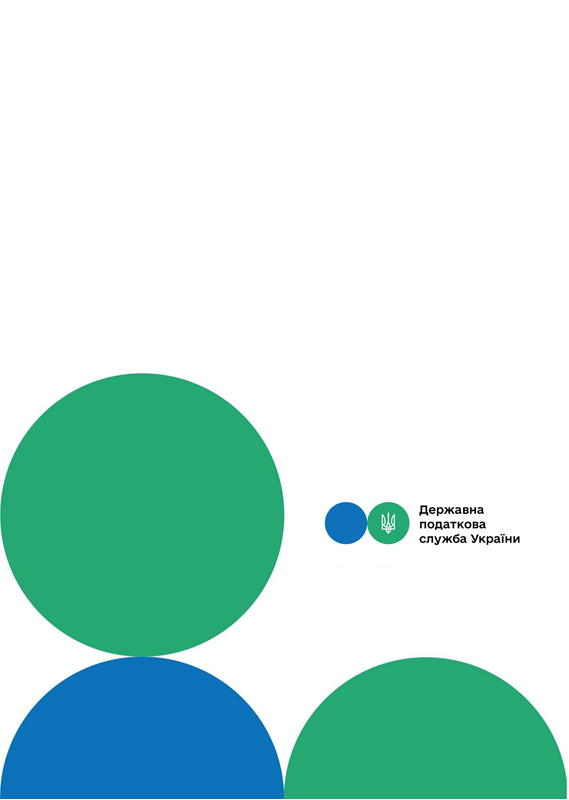 Головне управління ДПС у м. Києві
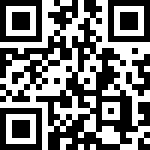 канал ДПС «Telegram»
Щодо звільнення від сплати єдиного податку фізичних осіб – підприємців, мобілізованих у період діє воєнного стану
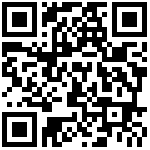 сторінка на «Youtube» каналі ДПС
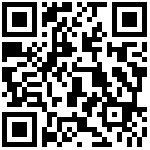 сторінка ДПС на «Facеbook»
Офіційний веб-портал  Державної податкової  служби України: tax.gov.ua
Інформаційно-довідковий департамент ДПС: 0-800-501-007
Квітень  2024
7
тРАВ
«Що необхідно зробити фізичній особі – підприємцю (далі – ФОП) – платнику єдиного податку (першої або другої групи), яка мобілізована у період дії воєнного стану в Україні та якій в інтегрованій картці платника здійснюються нарахування авансових внесків єдиного податку і надходять податкові вимоги, для скасування  контролюючим органом таких нарахованих сум з єдиного податку?» 
	Відповідно до абзаців першого і другого п. 25 підрозділу 10 розділу XX «Перехідні положення» Податкового кодексу України (далі – ПКУ) самозайняті особи (фізичні особи – підприємці, особи, які провадять незалежну професійну діяльність), які мали або не мали найманих працівників, призвані на військову службу під час мобілізації або залучені до виконання обов’язків щодо мобілізації за посадами, передбаченими штатами воєнного часу, під час особливого періоду, визначеного Законом України від 21 жовтня 1993 року № 3543-ХІІ «Про мобілізаційну підготовку та мобілізацію», на весь період їх військової служби звільняються від обов’язку нарахування, сплати та подання податкової звітності з податку на доходи фізичних осіб відповідно до розділу IV ПКУ, а також звільняються від обов’язку нарахування, сплати та подання податкової звітності з єдиного податку відповідно до глави 1 розділу XIV ПКУ. 
	Підставою для такого звільнення є заява самозайнятої особи та копія військового квитка або копія іншого документа, виданого відповідним державним органом, із зазначенням даних про призов такої особи на військову службу за призовом під час мобілізації, на особливий період, які подаються до органу доходів і зборів за місцем податкової реєстрації самозайнятої особи протягом
Друзі, підписуйтеся на офіційні сторінки Державної податкової служби України у соціальних мережах, де ви зможе переглянути новини, актуальні роз'яснення податкових новацій, а також інфографіки та коментарі керівництва, фахівців служби! Буде корисно та цікаво!
Спілкуйтеся з Податковою службою дистанційно за допомогою сервісу  «InfoTAX»:
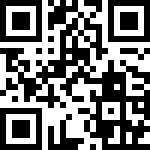 1
6
тому числі обов’язок податкового агента, який затверджений наказом Міністерства фінансів України від 29.07.2022 № 225, визначено, що документальним підтвердженням підстав, передбачених п.п 4 п. 2 розділу II Порядку № 225, є військовий квиток або інший документ, виданий відповідним державним органом, із зазначенням даних про призов такої особи на військову службу за призовом під час мобілізації на особливий період. 
	У разі відсутності у платника податків, у тому числі щодо своєї філії, представництва, відокремленого чи іншого структурного підрозділу, можливості подати таку заяву та відповідні документи (копії документів), інформацію у строки, визначені п. 3 розд. ІІ Порядку № 225 (не пізніше 30 вересня 2022 року), платник податків подає заяву та відповідні документи (копії документів), інформацію одночасно з набуттям можливості виконання одного із податкових обов’язків (реєстрації податкової накладної, подання звітності, сплати невиконаного податкового зобов’язання тощо) таким платником податку, передбачених ПКУ або іншим законодавством, контроль за виконанням якого покладено на контролюючий орган, але не пізніше 60 календарних днів з першого дня місяця, наступного за місяцем відновлення таких можливостей платника податків (абзац другий п. 4 розділу ІІ Порядку № 225). 
	У разі прийняття рішення контролюючим органом про неможливість своєчасного виконання платником податків податкового обов'язку, визначеного Порядком № 225, до такого платника податків не застосовується відповідальність, передбачена ПКУ
Порядок підтвердження можливості чи неможливості виконання платником податків обов’язків, визначених у п.п. 69.1 п. 69 підрозділу 10 розділу XX «Перехідні положення» ПКУ (далі – Порядок № 225), затверджений наказом Міністерства фінансів України від 29.07.2022 
№ 225. 
	Порядком № 225 визначено перелік підстав неможливості виконання платником податків – фізичною особою, зокрема однією з яких є призов на військову службу під час загальної мобілізації, оголошеної Указом Президента України від 24 лютого 2022 року № 65/2022 «Про загальну мобілізацію», затвердженим Законом України від 03 березня 2022 року № 2105-IХ «Про затвердження Указу Президента України «Про загальну мобілізацію», або перебування в підрозділах територіальної оборони (п.п. 4 п. 2 розділу ІІ Порядку № 225). 
	Відповідно до абзацу першого п. 3 розділу ІІ Порядку № 225 до платників податків, у тому числі щодо своєї філії, представництва, відокремленого чи іншого структурного підрозділу, які на дату набрання чинності Порядком № 225 мають можливість подати до контролюючого органу заяву та документи (копії документів), інформацію про відсутність можливості виконання податкових обов’язків, застосовуються правила визначені цим пунктом. 
	Пунктом 4 Переліку документів, що підтверджують неможливість платника податків – фізичної особи, зокрема самозайнятої особи, своєчасно виконати свій податковий обов’язок, у
.
4
3
10 днів після її демобілізації. Якщо демобілізована самозайнята особа перебуває на лікуванні (реабілітації) у зв’язку з виконанням обов’язків під час мобілізації, на особливий період, заява і копія військового квитка або копія іншого документа, виданого відповідним державним органом, подаються протягом 10 днів після закінчення її лікування (реабілітації). 				Враховуючи зазначене, після демобілізації ФОП протягом 10 днів подає до контролюючого органу за місцем своєї податкової реєстрації заяву щодо звільнення від обов’язку сплати єдиного податку та копію військового квитка або копію іншого документа, виданого відповідним державним органом, із зазначенням даних про призов такої особи на військову службу за призовом під час мобілізації. Якщо демобілізована ФОП перебуває на лікуванні (реабілітації) у зв’язку з виконанням обов’язків під час мобілізації, на особливий період, заява з копією відповідного документа подаються протягом 10 днів після закінчення її лікування (реабілітації). 
	Додатково повідомляємо, що тимчасово, на період до припинення або скасування воєнного стану на території України, введеного Указом Президента України «Про введення воєнного стану в Україні» від 24 лютого 2022 року № 64/2022, затвердженим Законом України від 24 лютого 2022 року № 2102-IX «Про затвердження Указу Президента України «Про введення воєнного стану в Україні», справляння податків і зборів здійснюється з урахуванням особливостей, визначених у п. 69 підрозділу 10 розділу ХХ «Перехідні положення» ПКУ.
або іншим законодавством, контроль за яким покладено на контролюючі органи, за його невиконання / несвоєчасне виконання ( абзац другий п. 2 розд. ІІІ Порядку № 225). 
	Абзацом чотирнадцятим п.п. 69.1 п. 69 підрозд. 10 розд. ХХ «Перехідні положення» ПКУ визначено, що платники податків, у тому числі щодо своєї філії або акцизного складу, представництва, відокремленого чи іншого структурного підрозділу, у яких відновилася можливість виконувати свої податкові обов’язки, граничний термін виконання яких припадає на період починаючи з 24 лютого 2022 року до дня відновлення можливості платника податків, звільняються від відповідальності за несвоєчасне виконання таких обов’язків, передбачених ПКУ, за умови виконання ними податкових обов’язків щодо, зокрема, сплати податків і зборів протягом 60 календарних днів з першого дня місяця, наступного за місяцем відновлення таких можливостей платників податків.
5
2